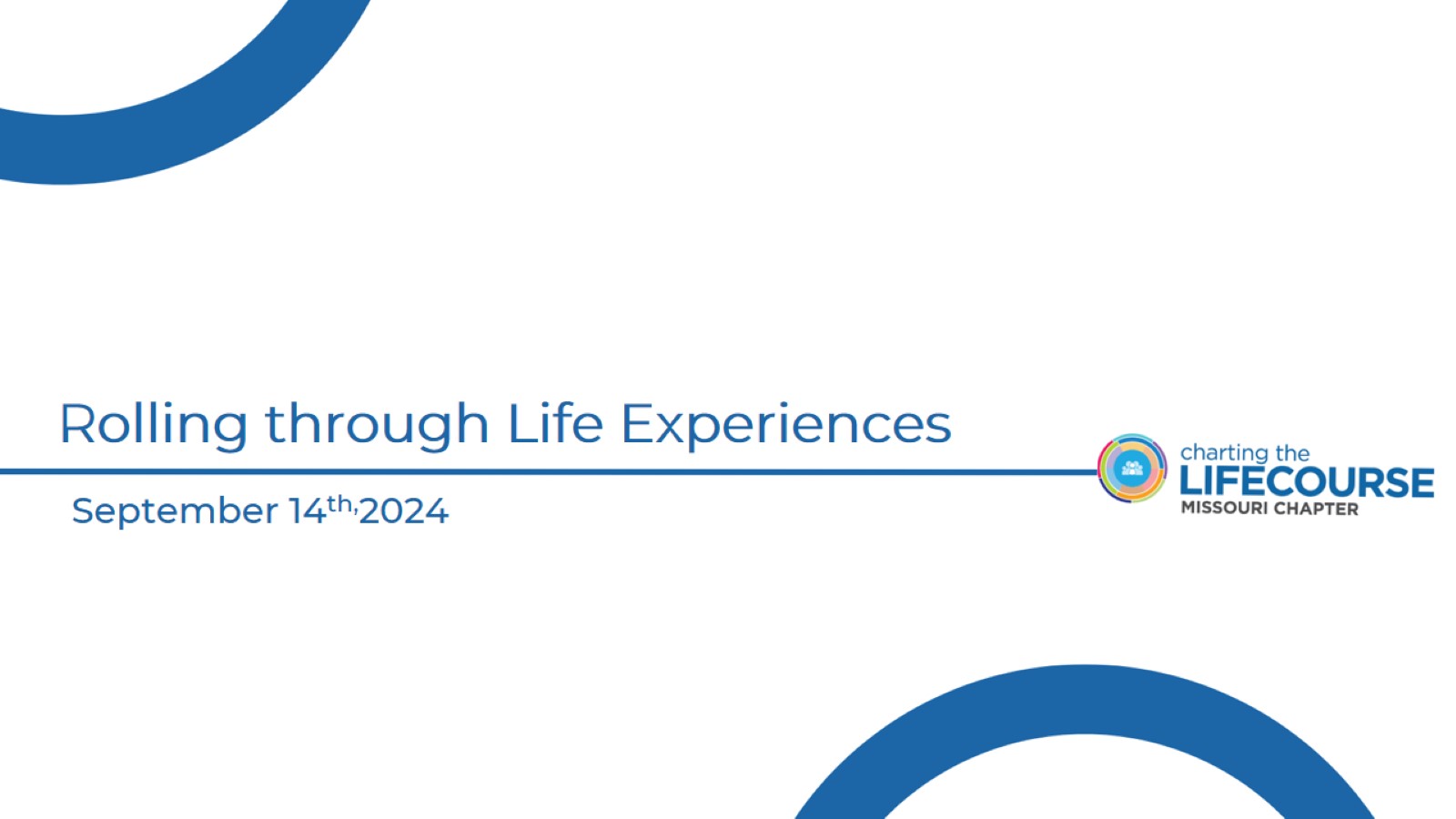 Rolling through Life Experiences
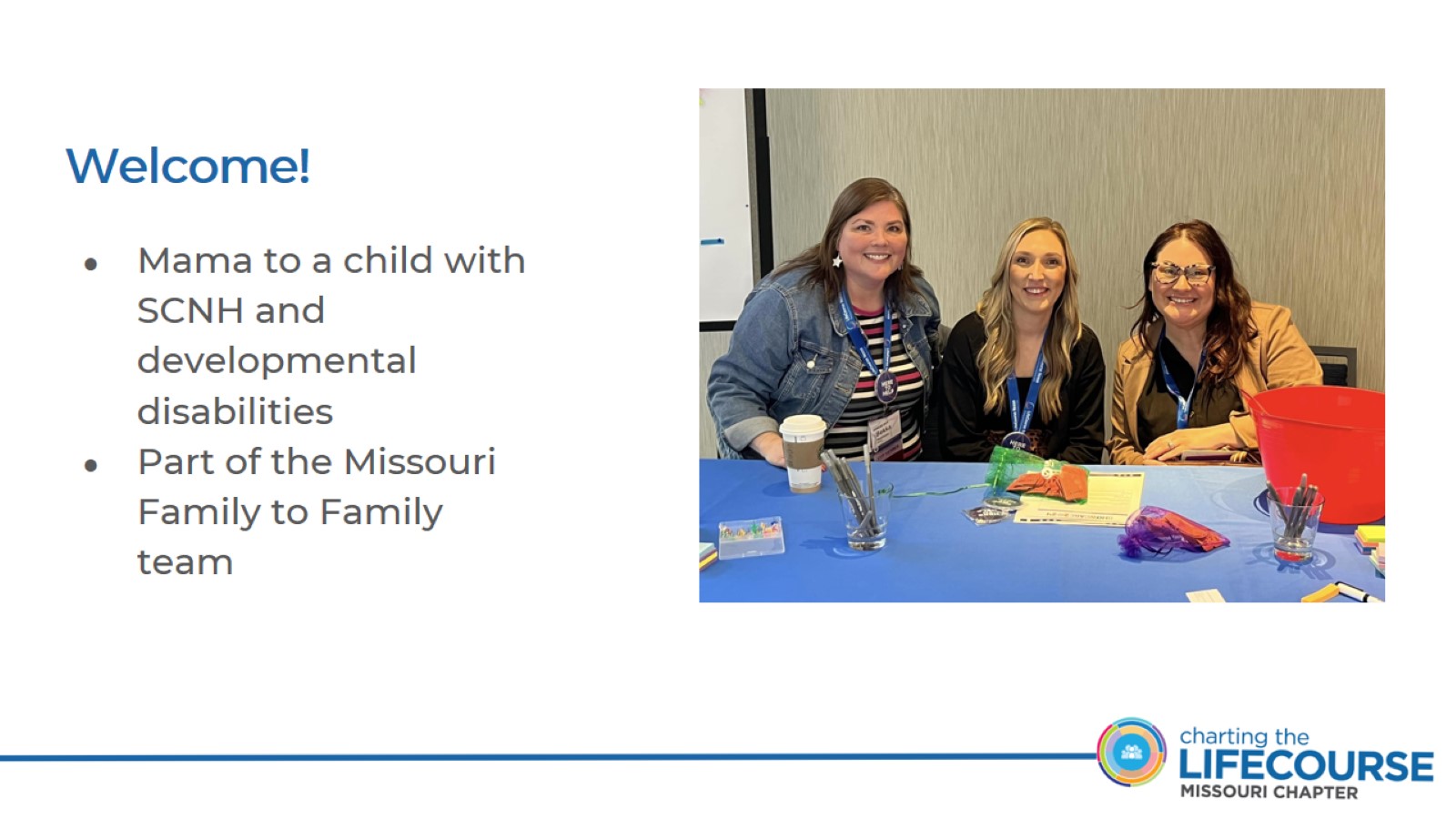 Welcome!
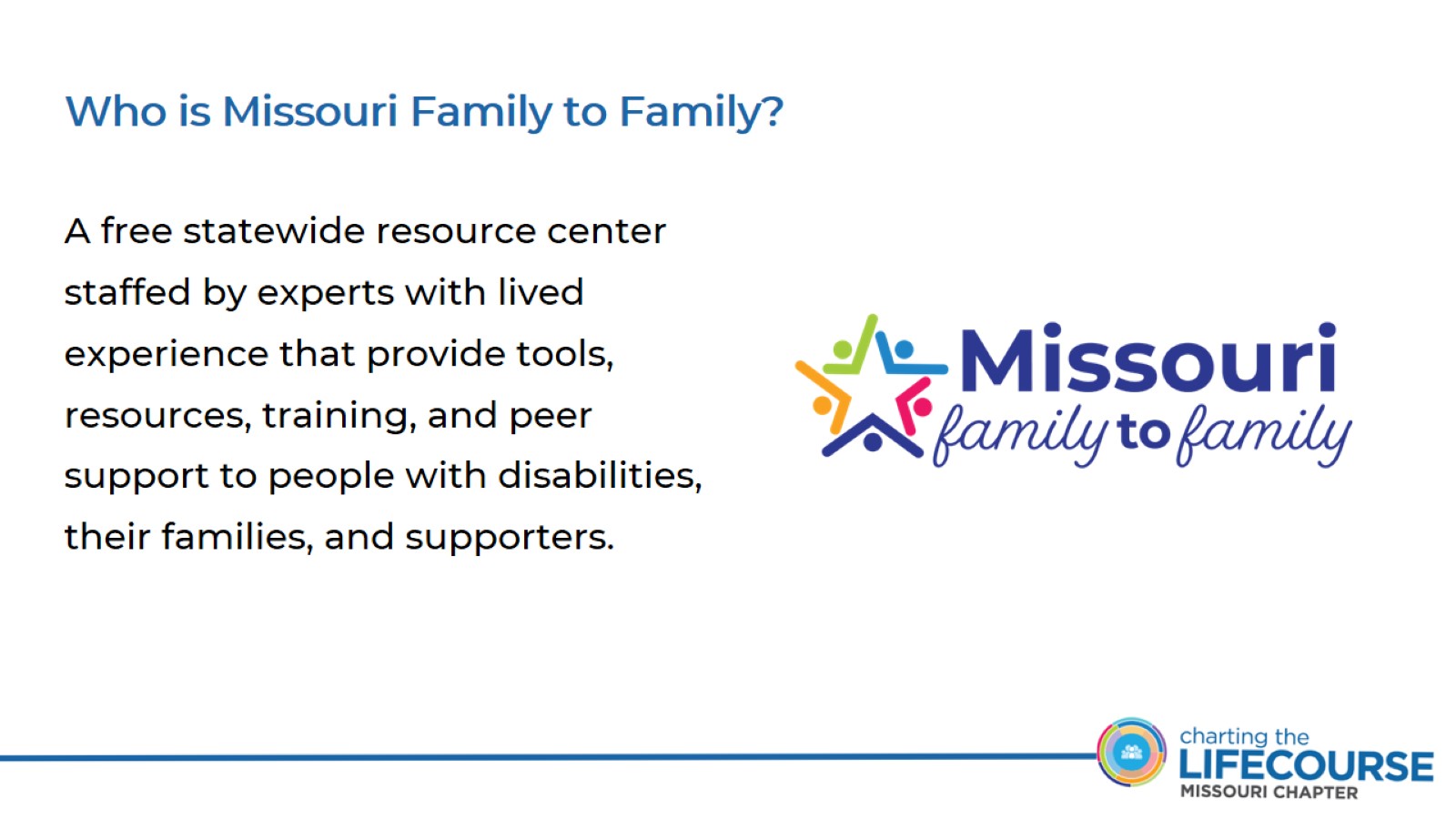 Who is Missouri Family to Family?
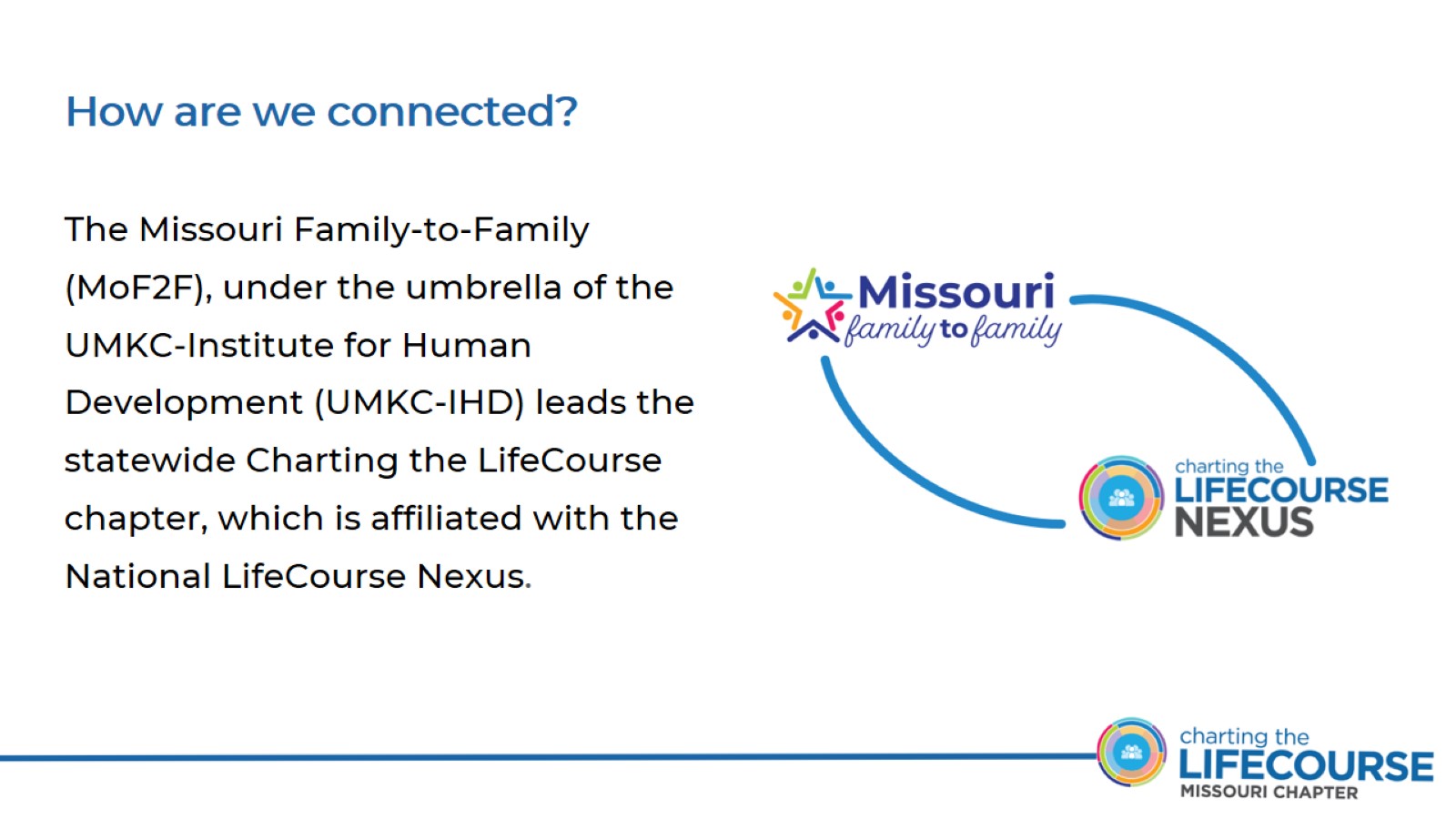 How are we connected?
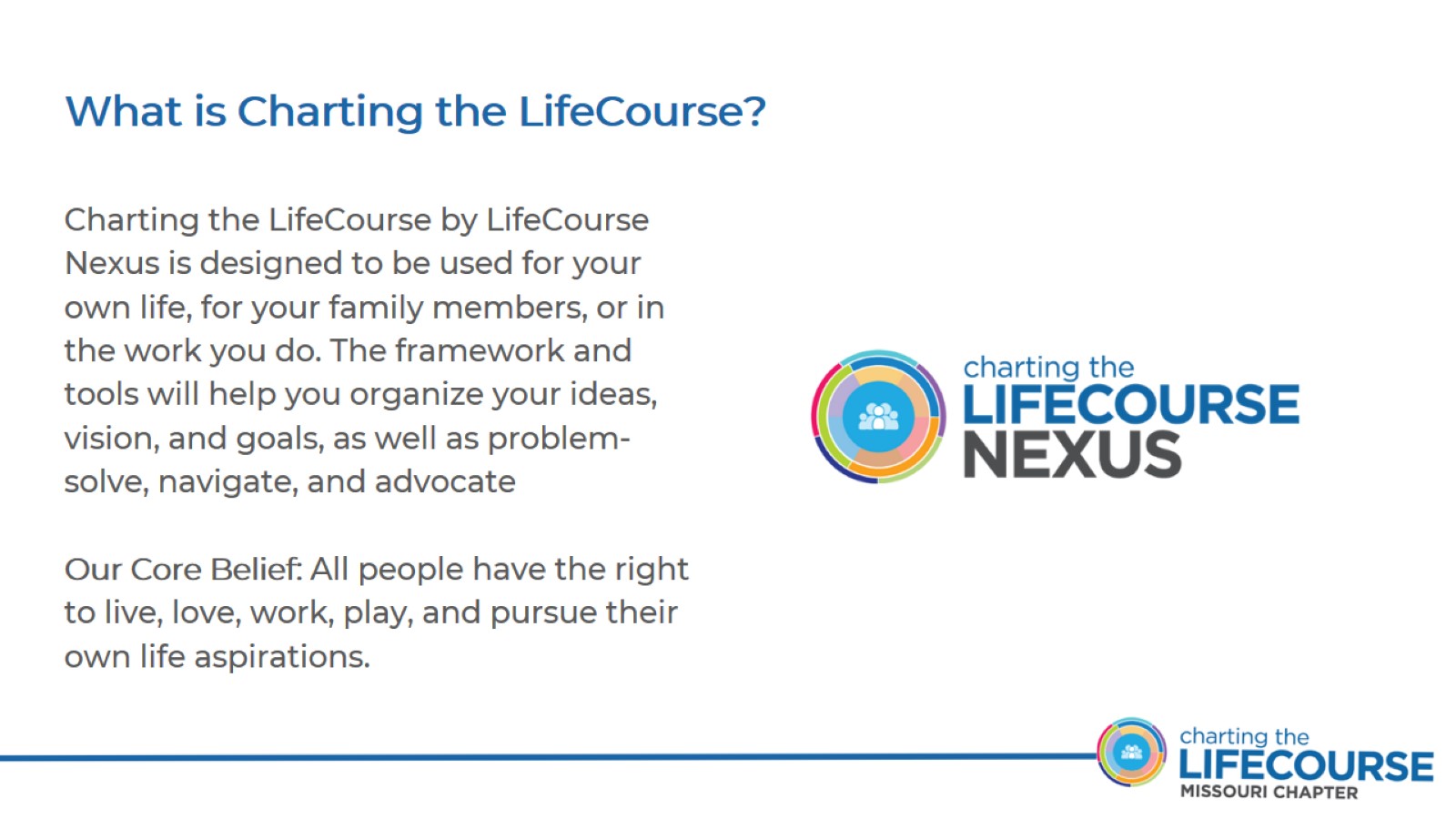 What is Charting the LifeCourse?
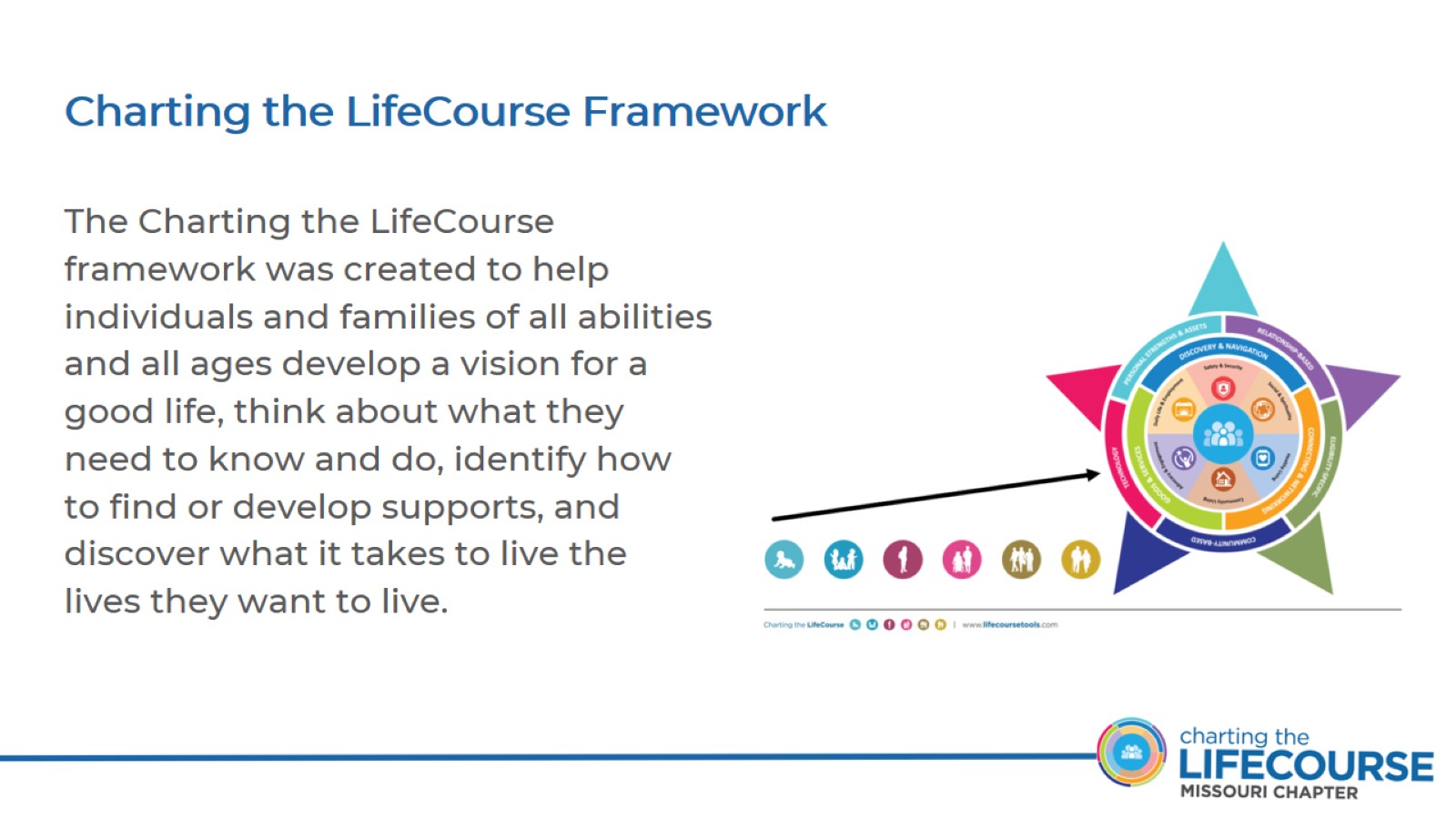 Charting the LifeCourse Framework
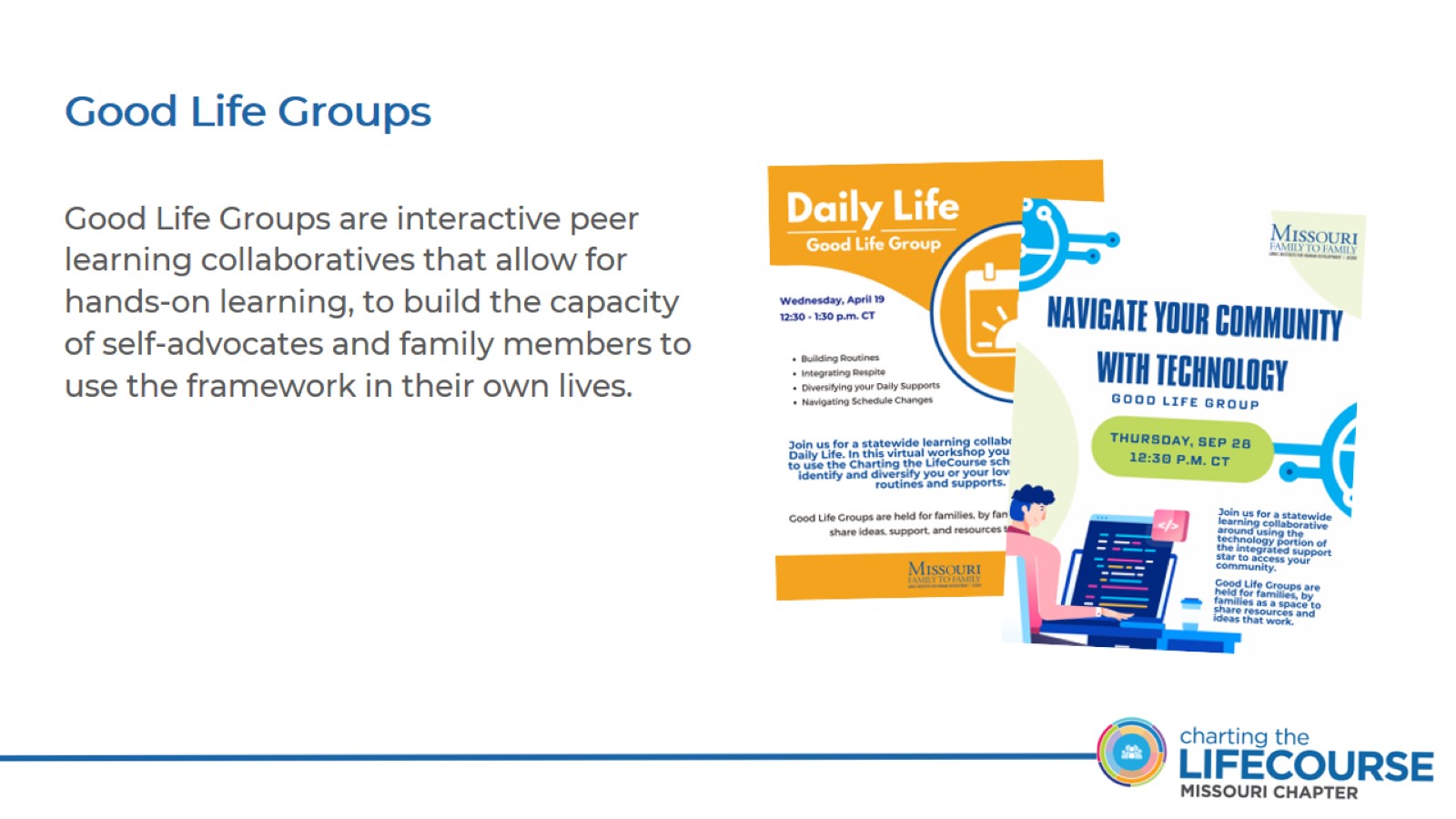 Good Life Groups
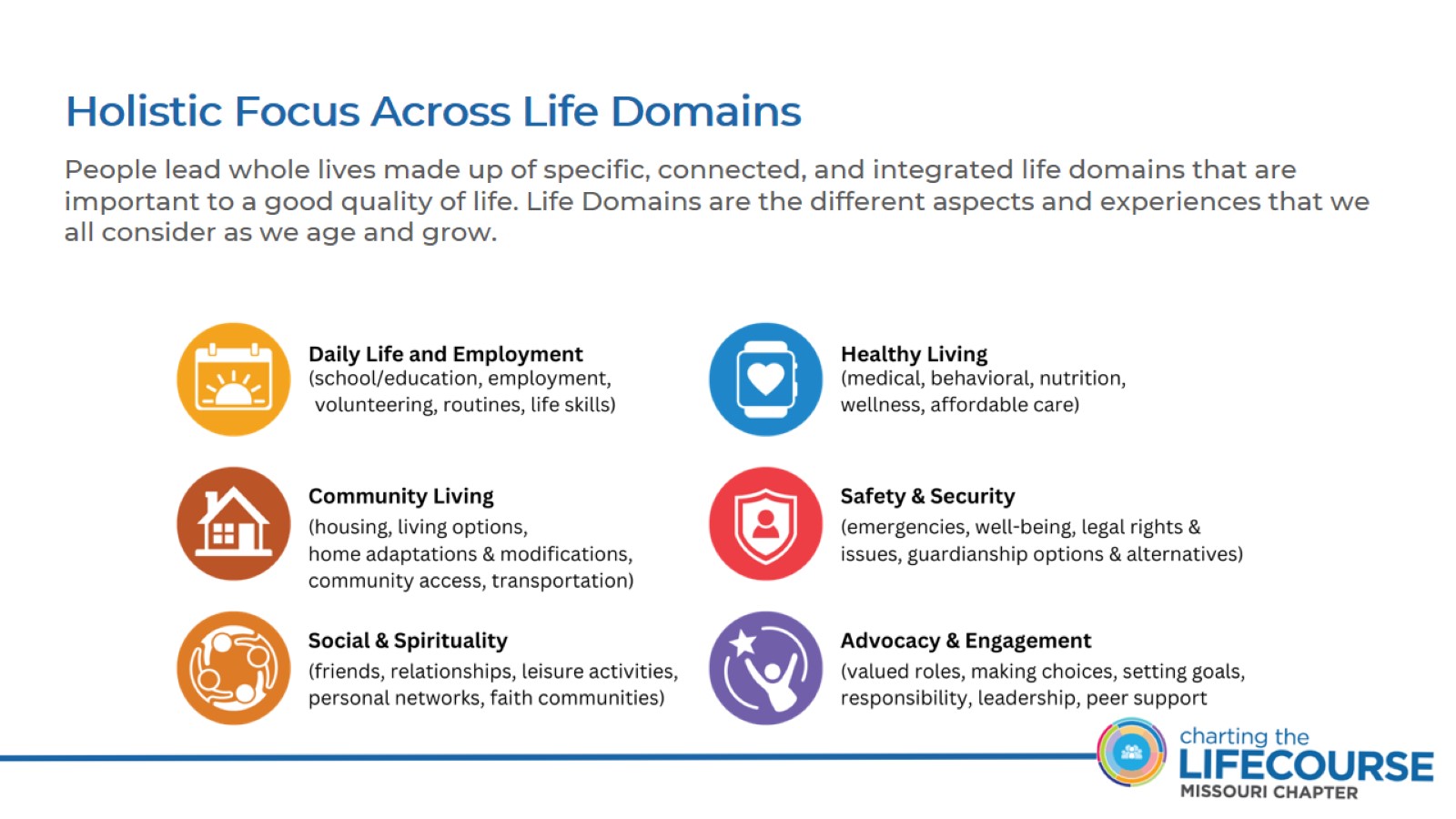 Holistic Focus Across Life Domains
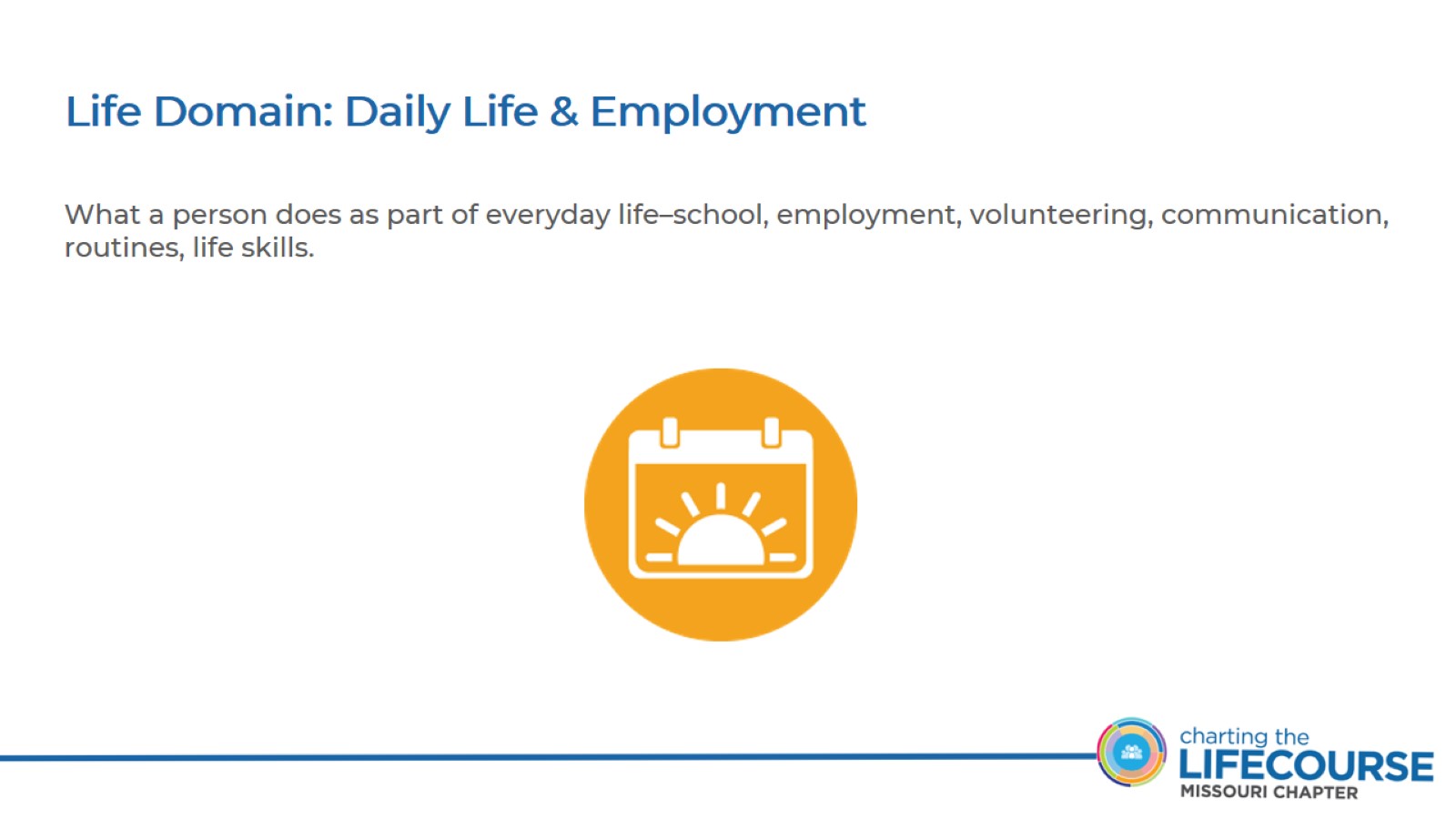 Life Domain: Daily Life & Employment
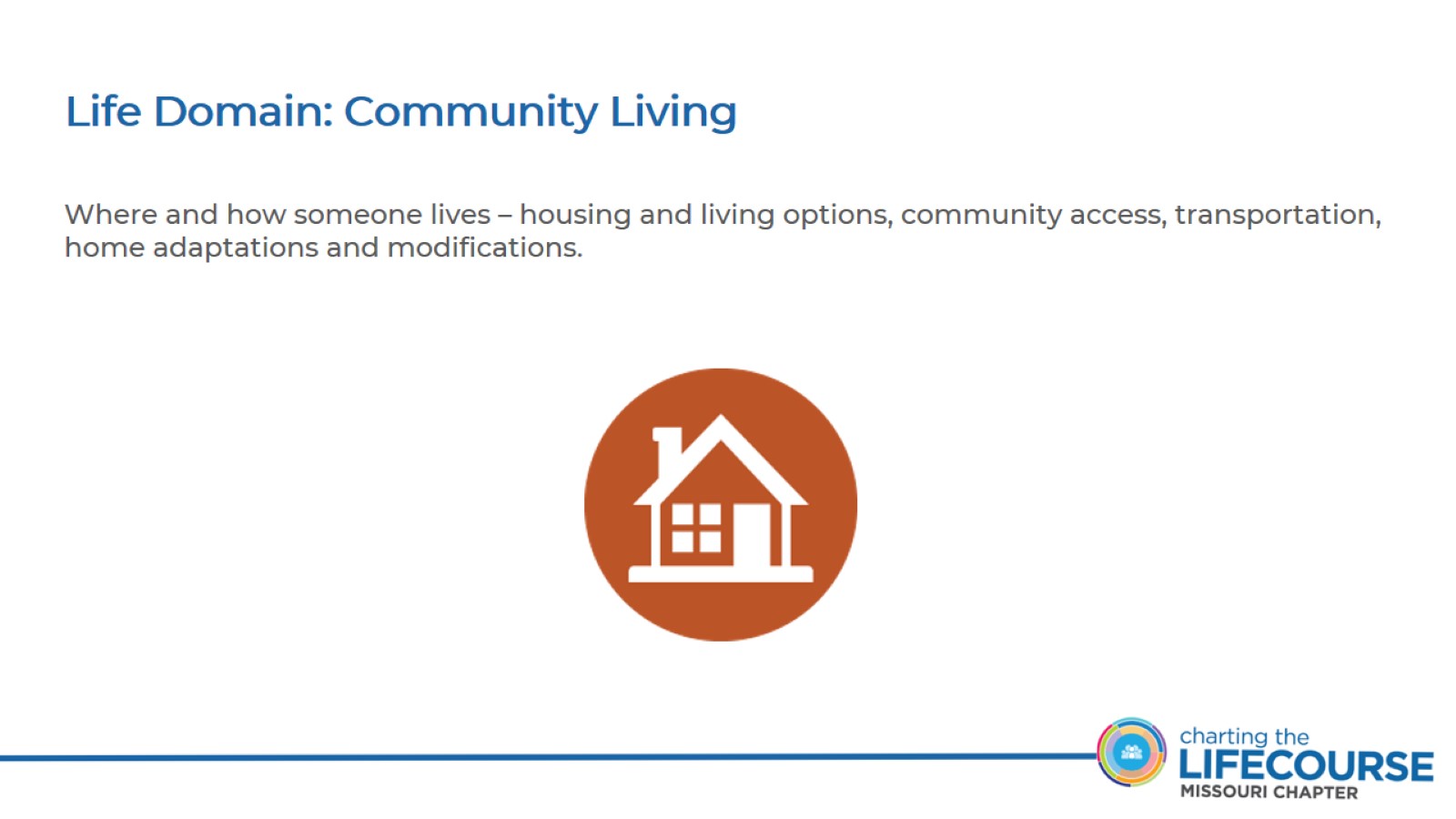 Life Domain: Community Living
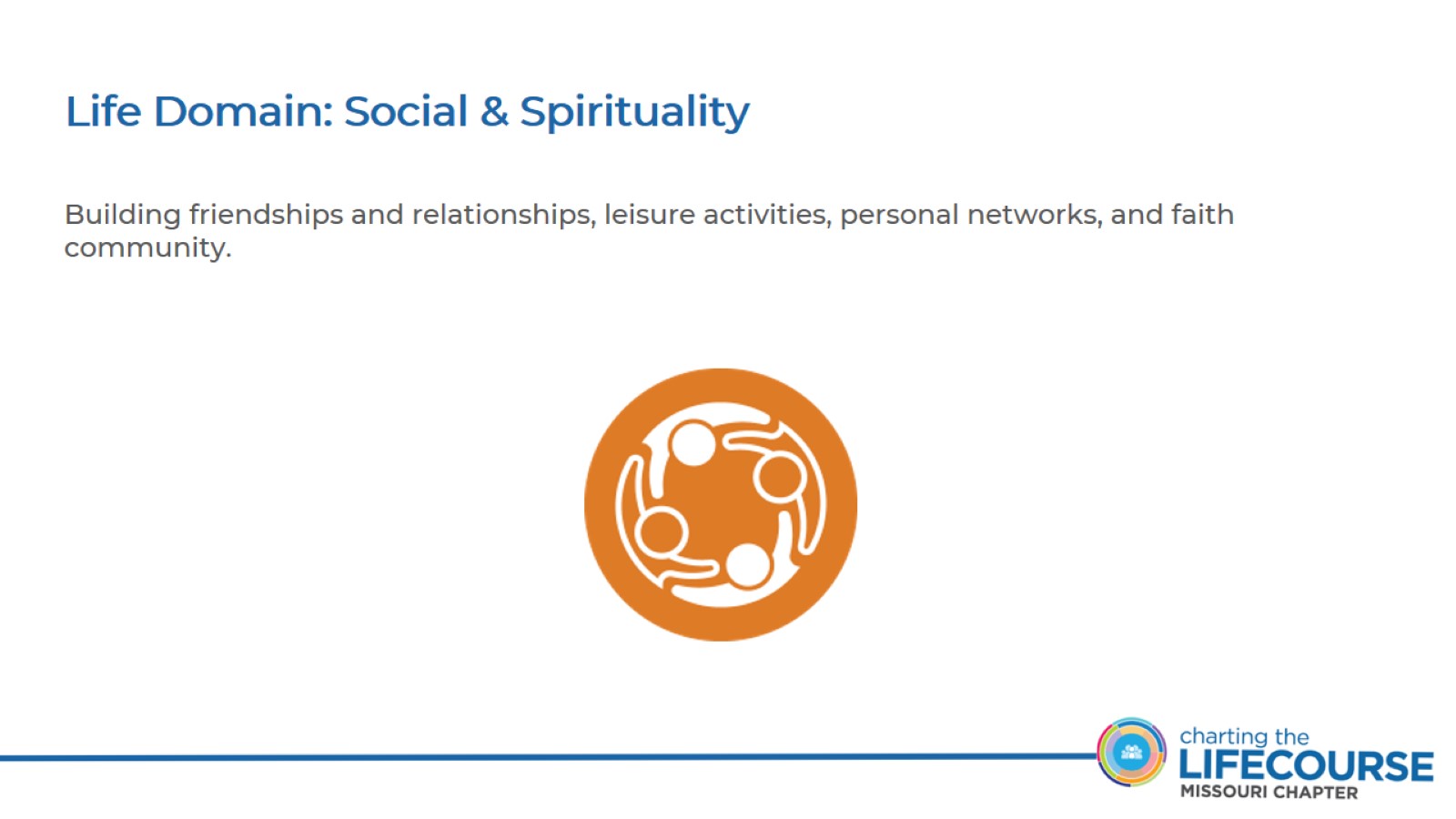 Life Domain: Social & Spirituality
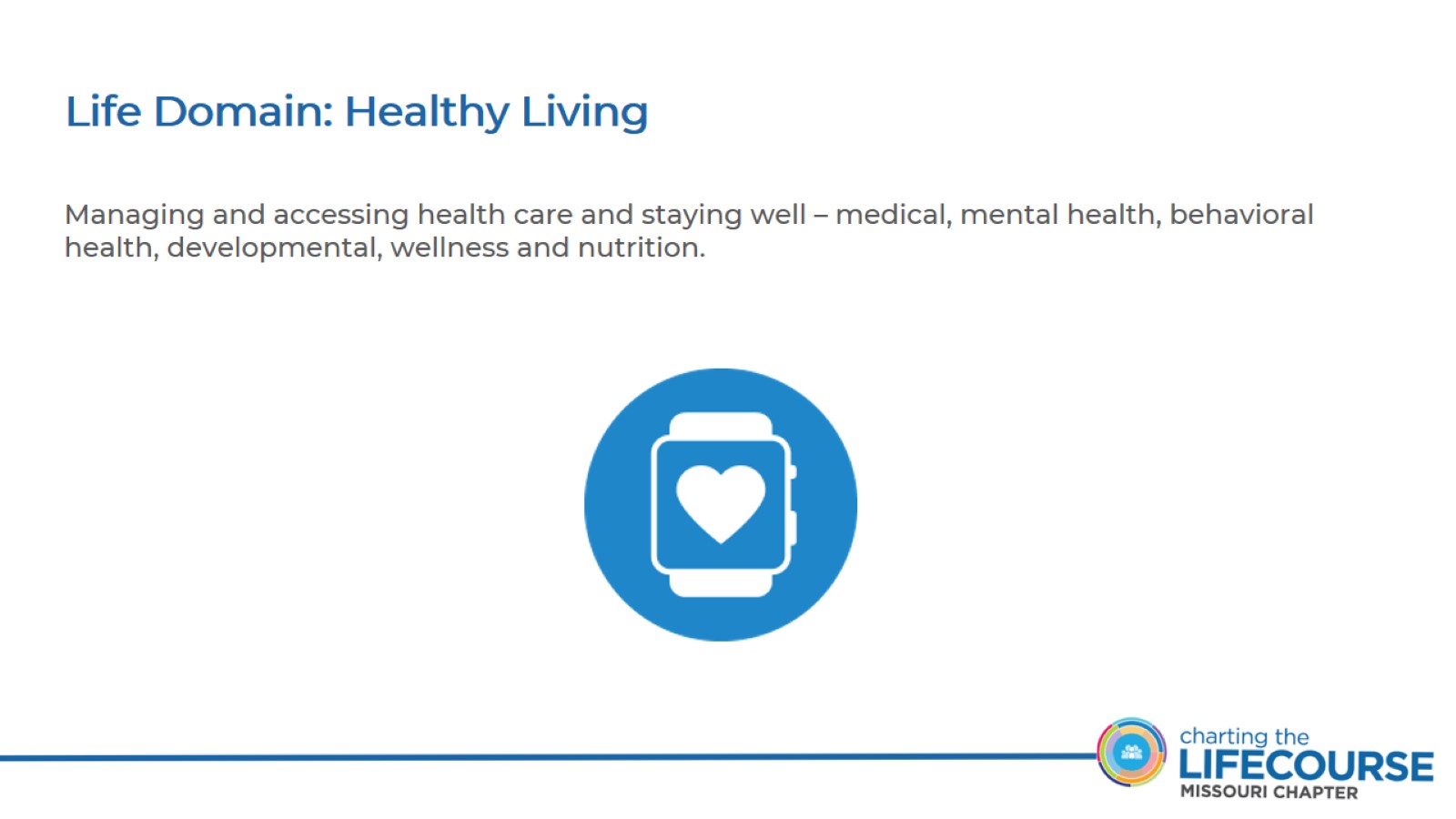 Life Domain: Healthy Living
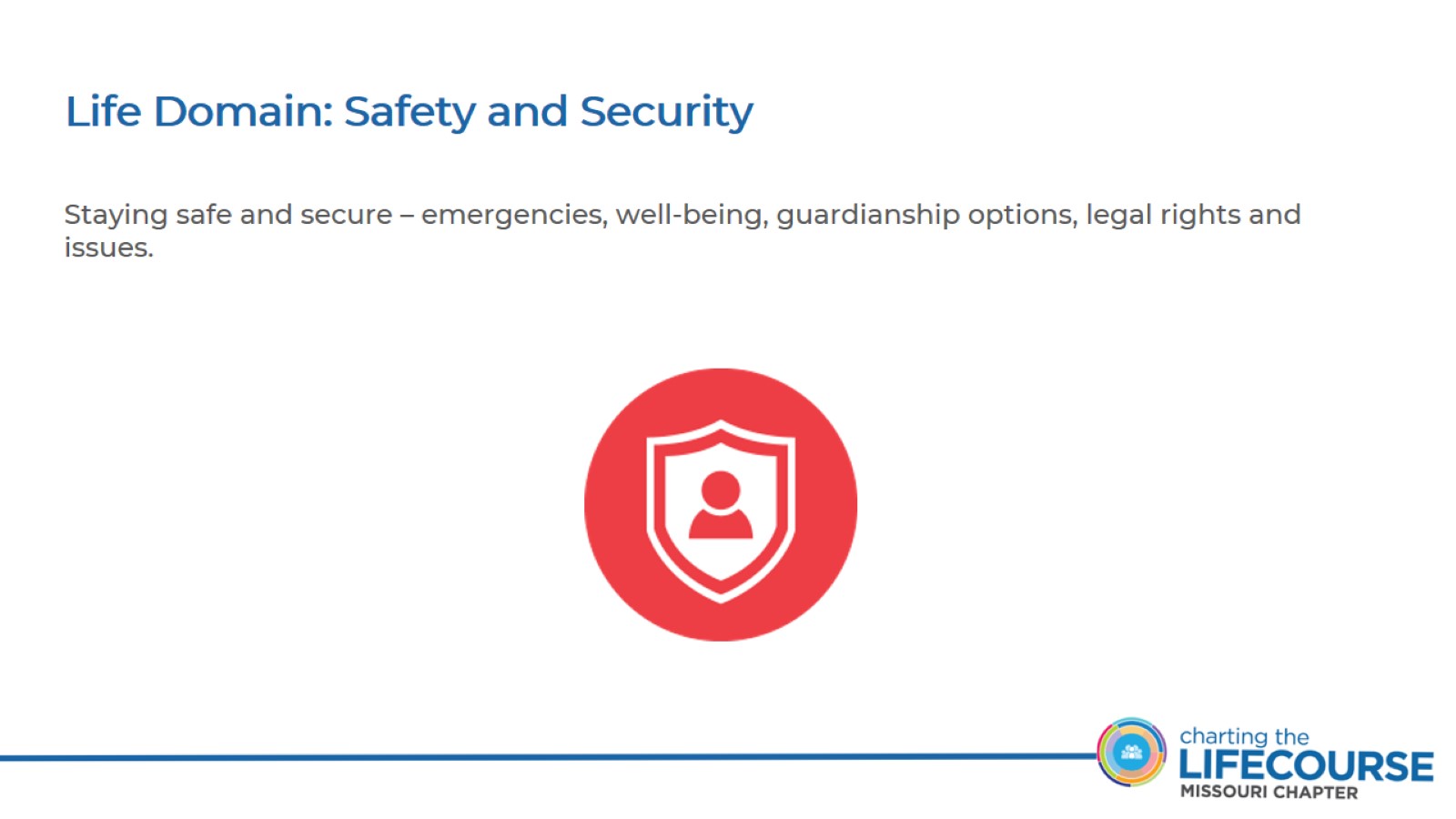 Life Domain: Safety and Security
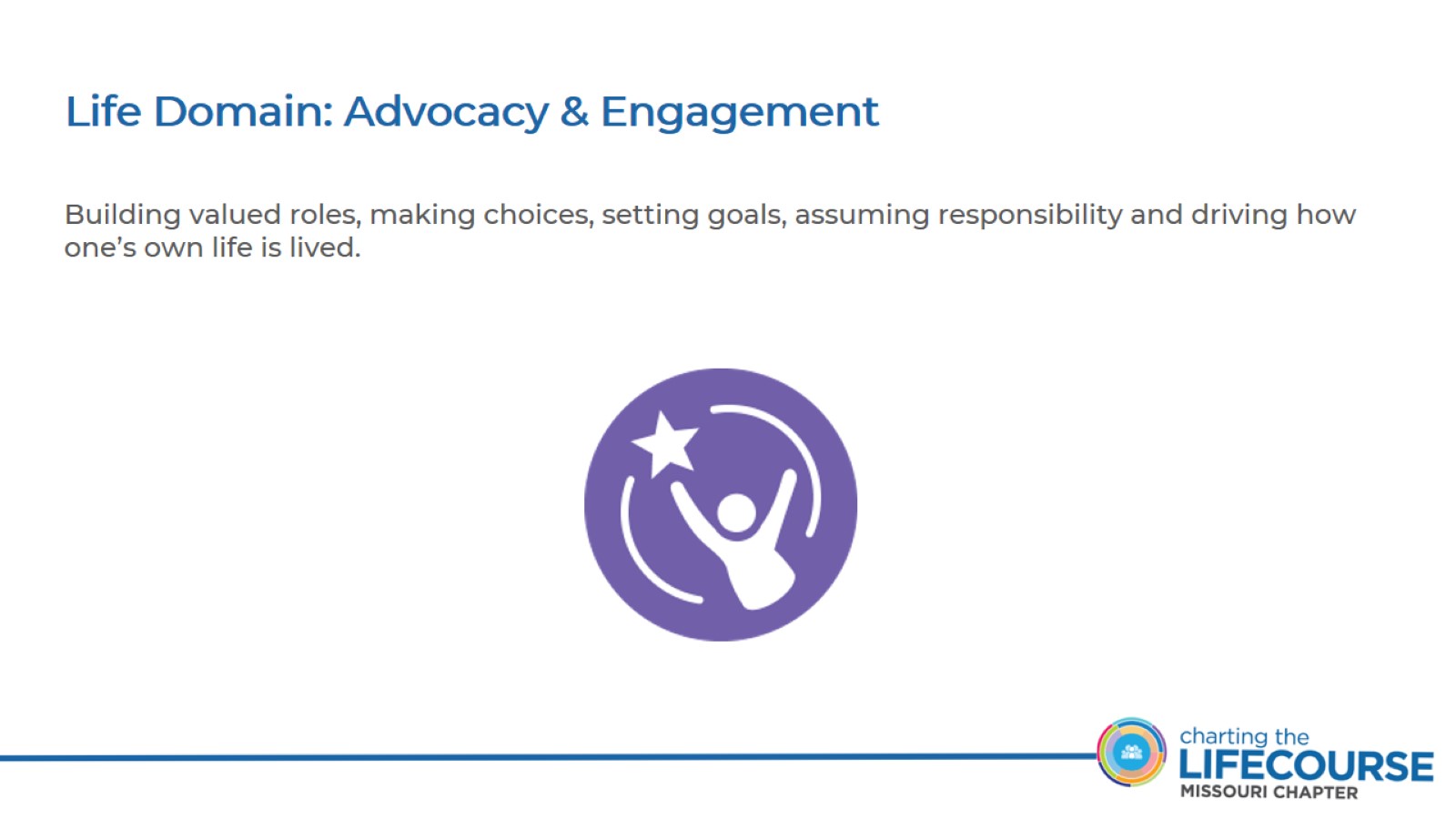 Life Domain: Advocacy & Engagement
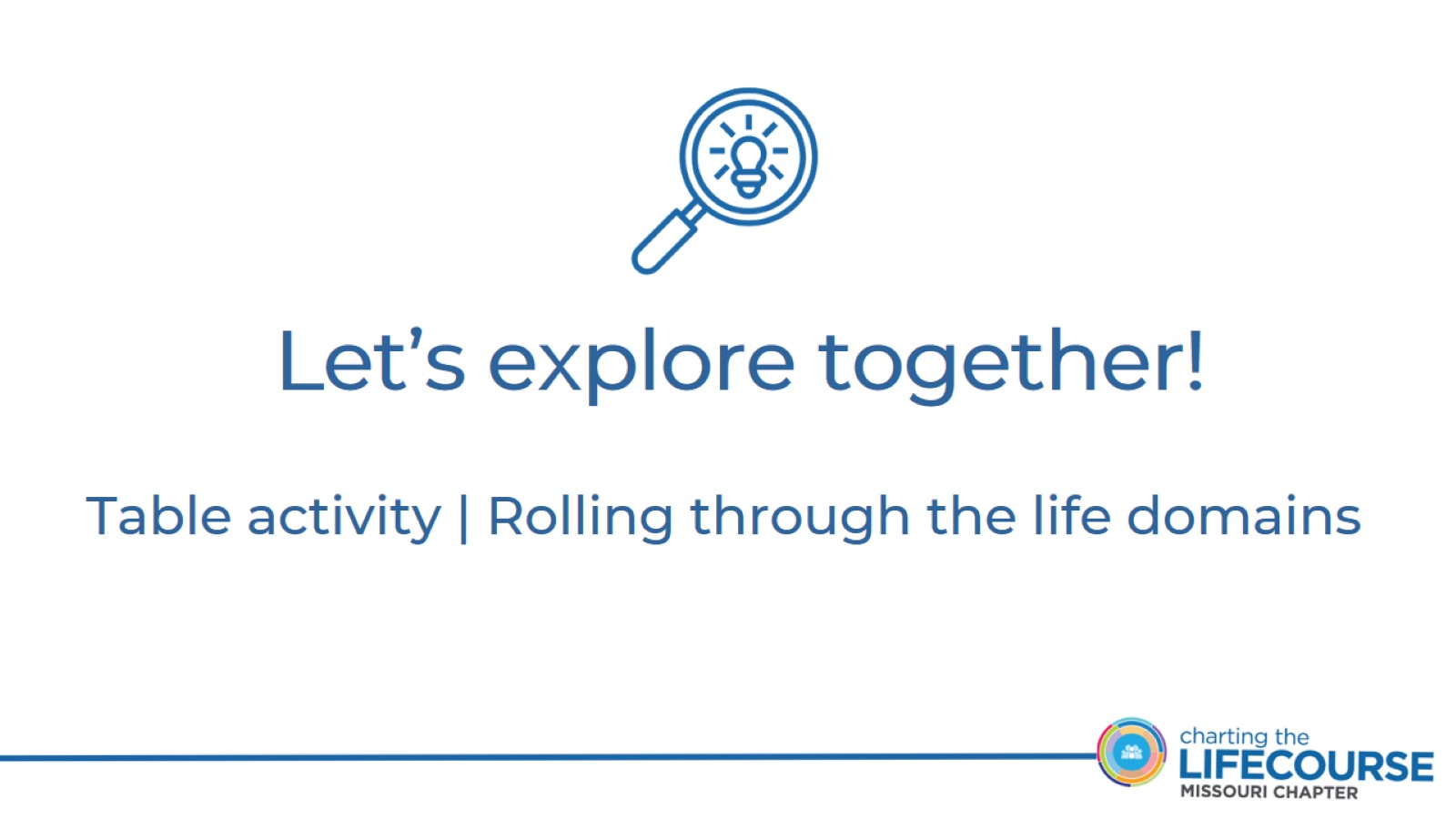 Let’s explore together!
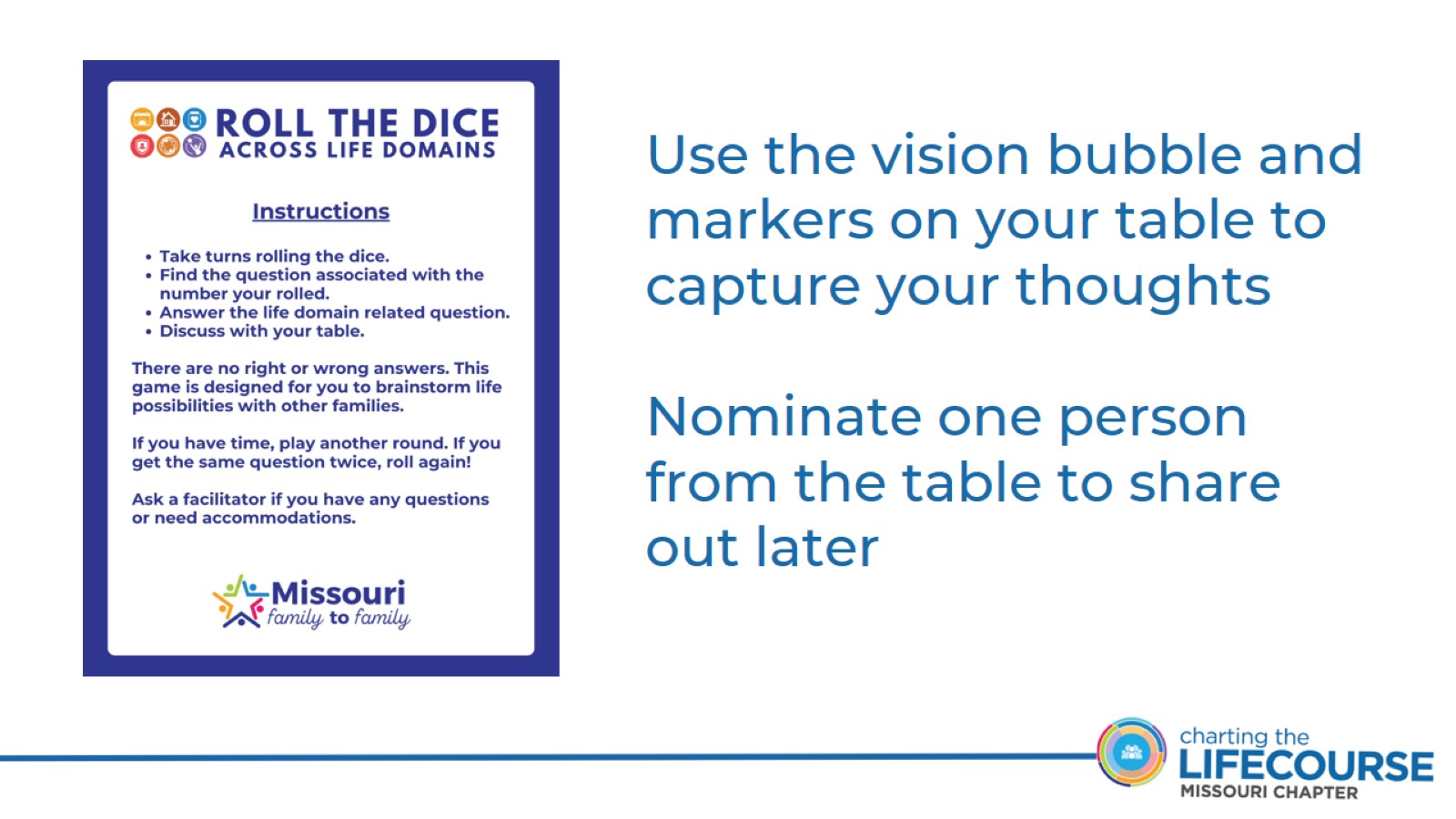 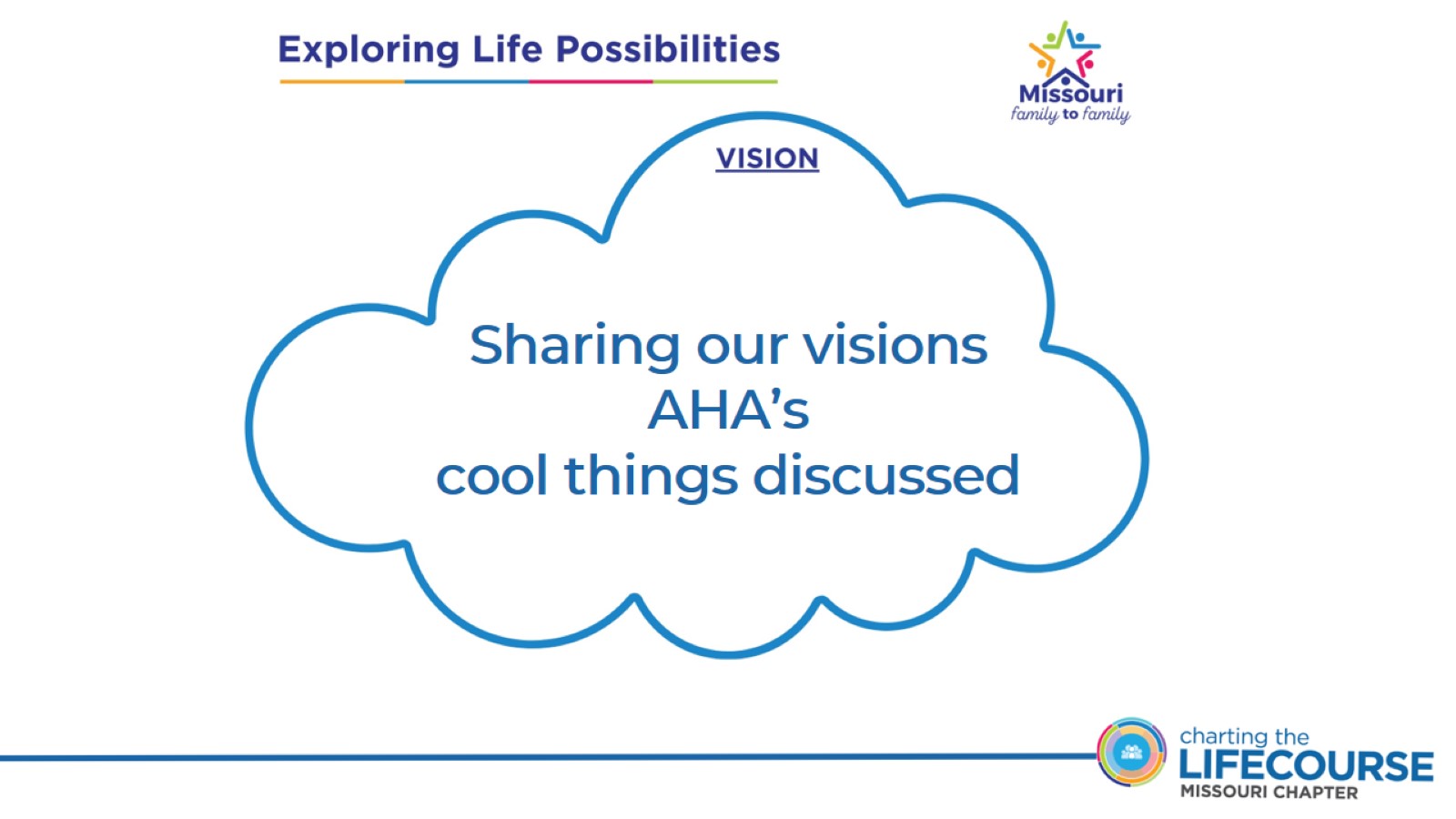 Sharing our visionsAHA’s cool things discussed
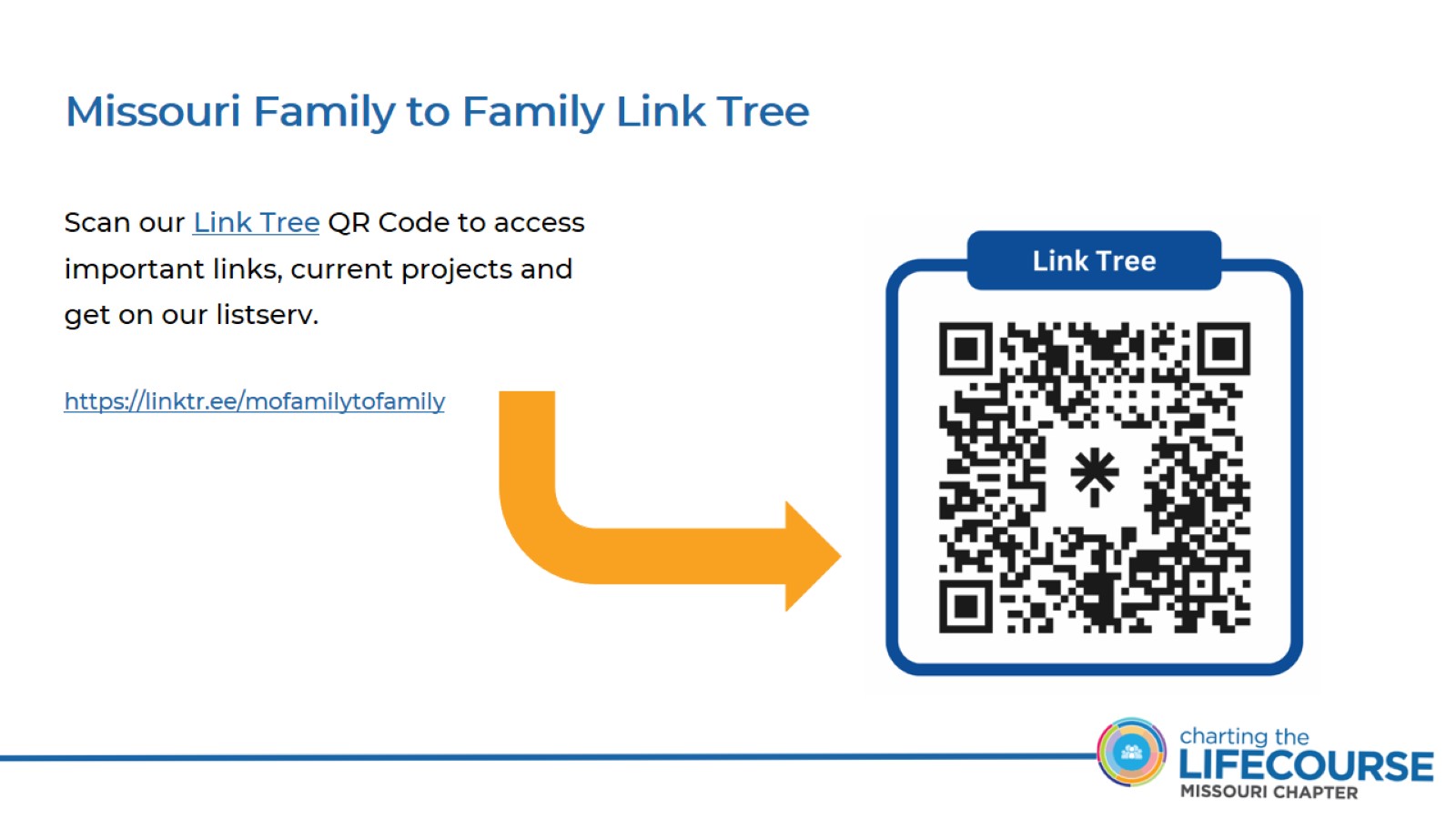 Missouri Family to Family Link Tree
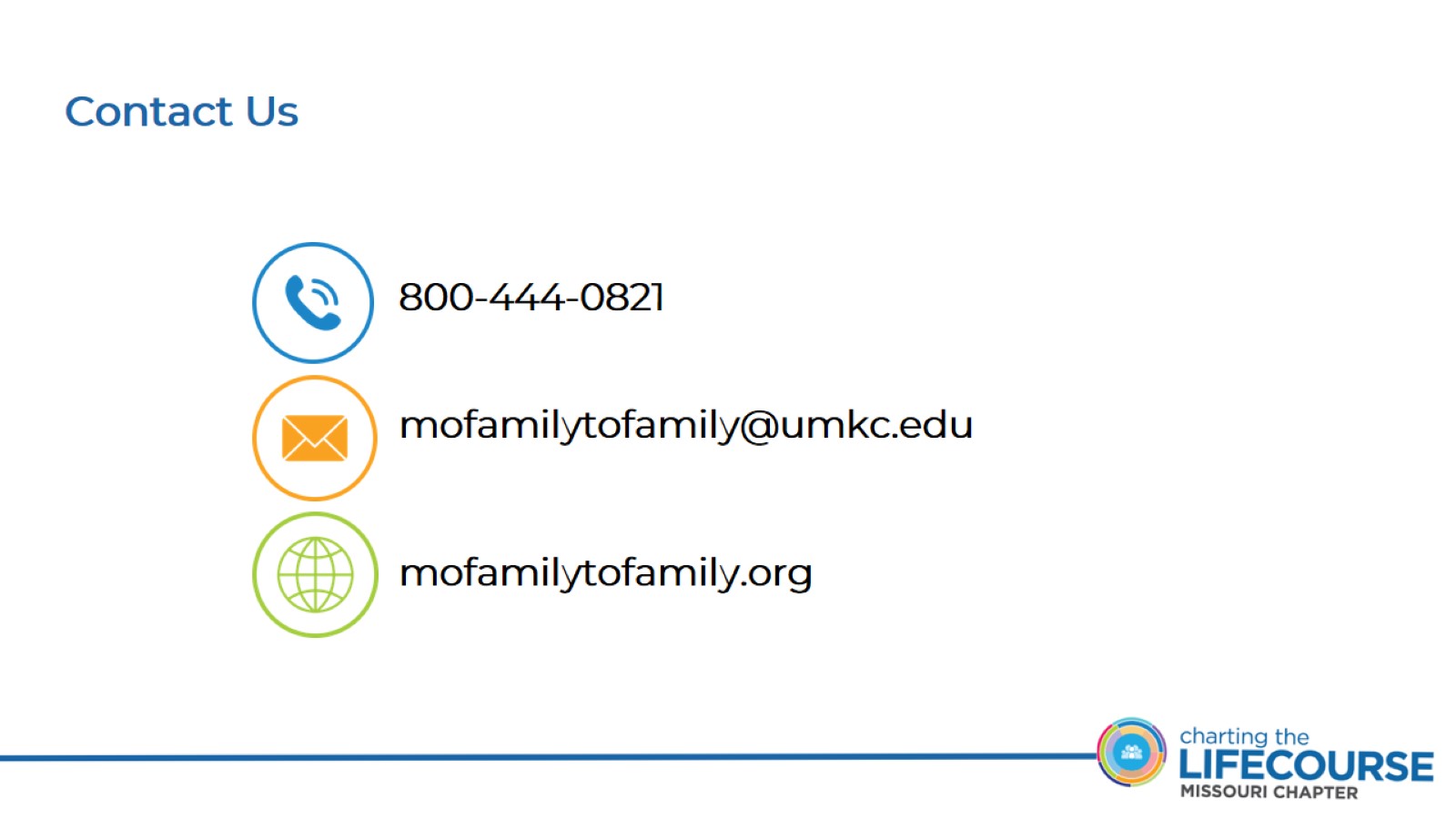 Contact Us
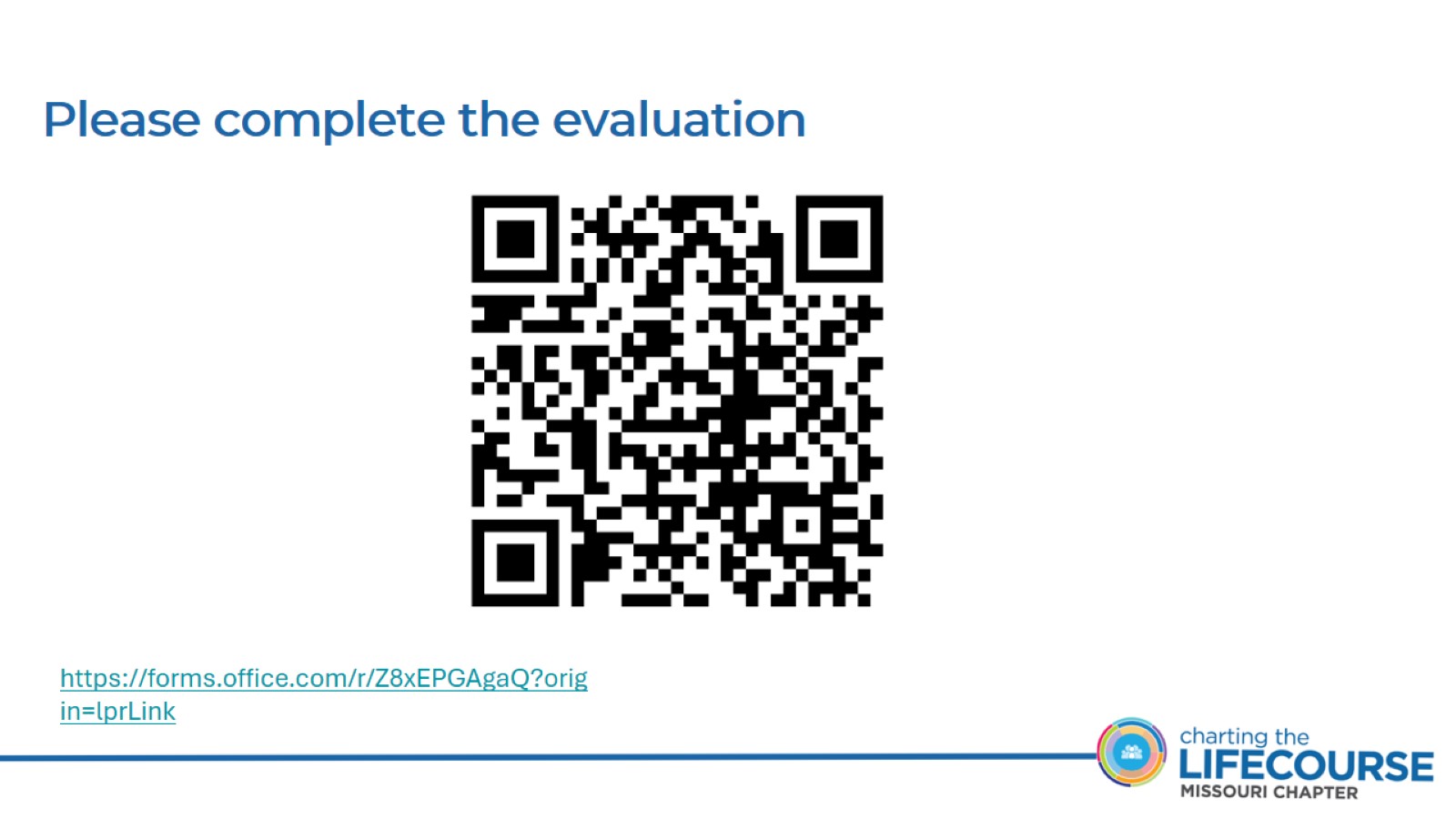 Please complete the evaluation
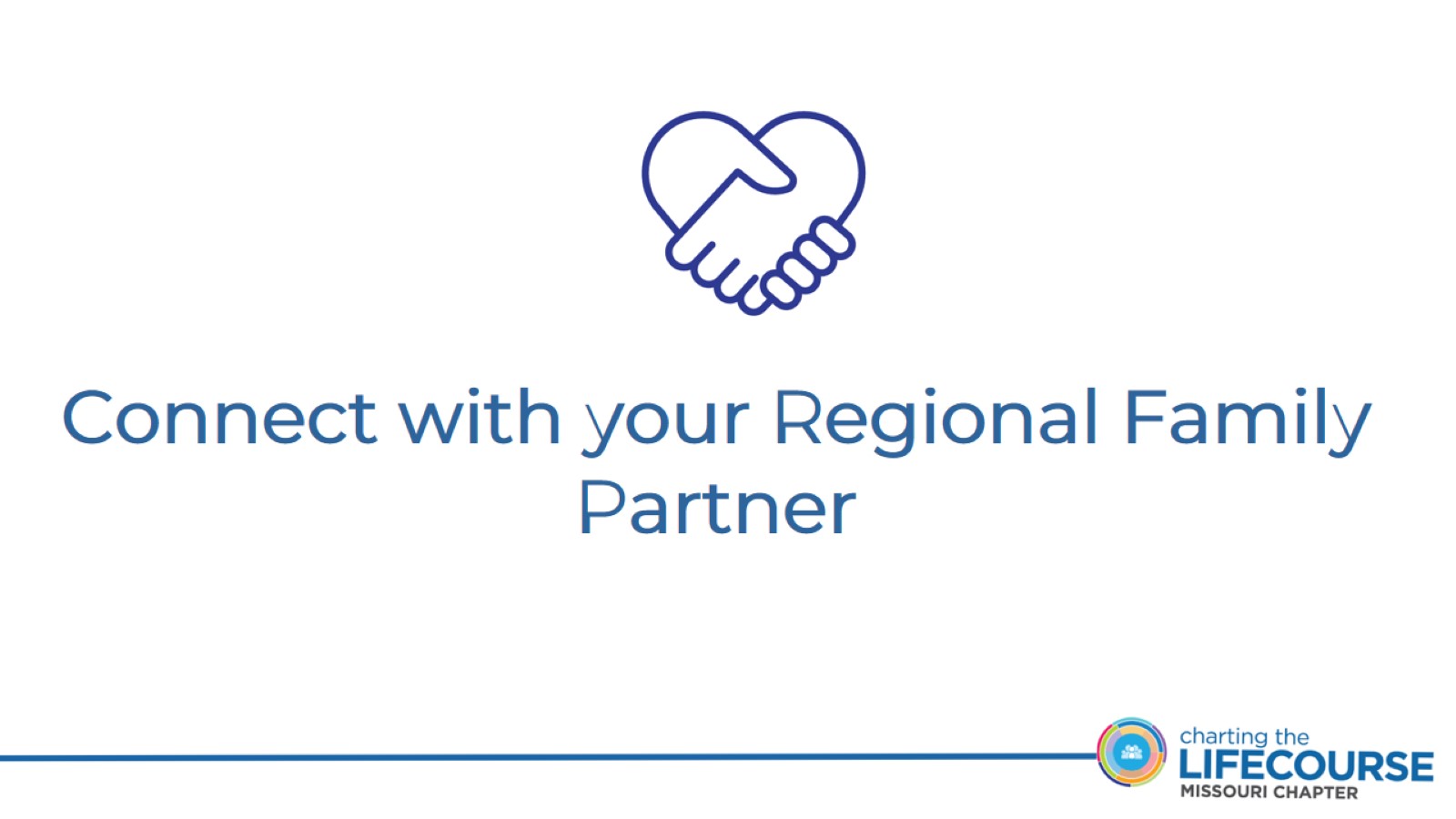 Connect with your Regional Family Partner
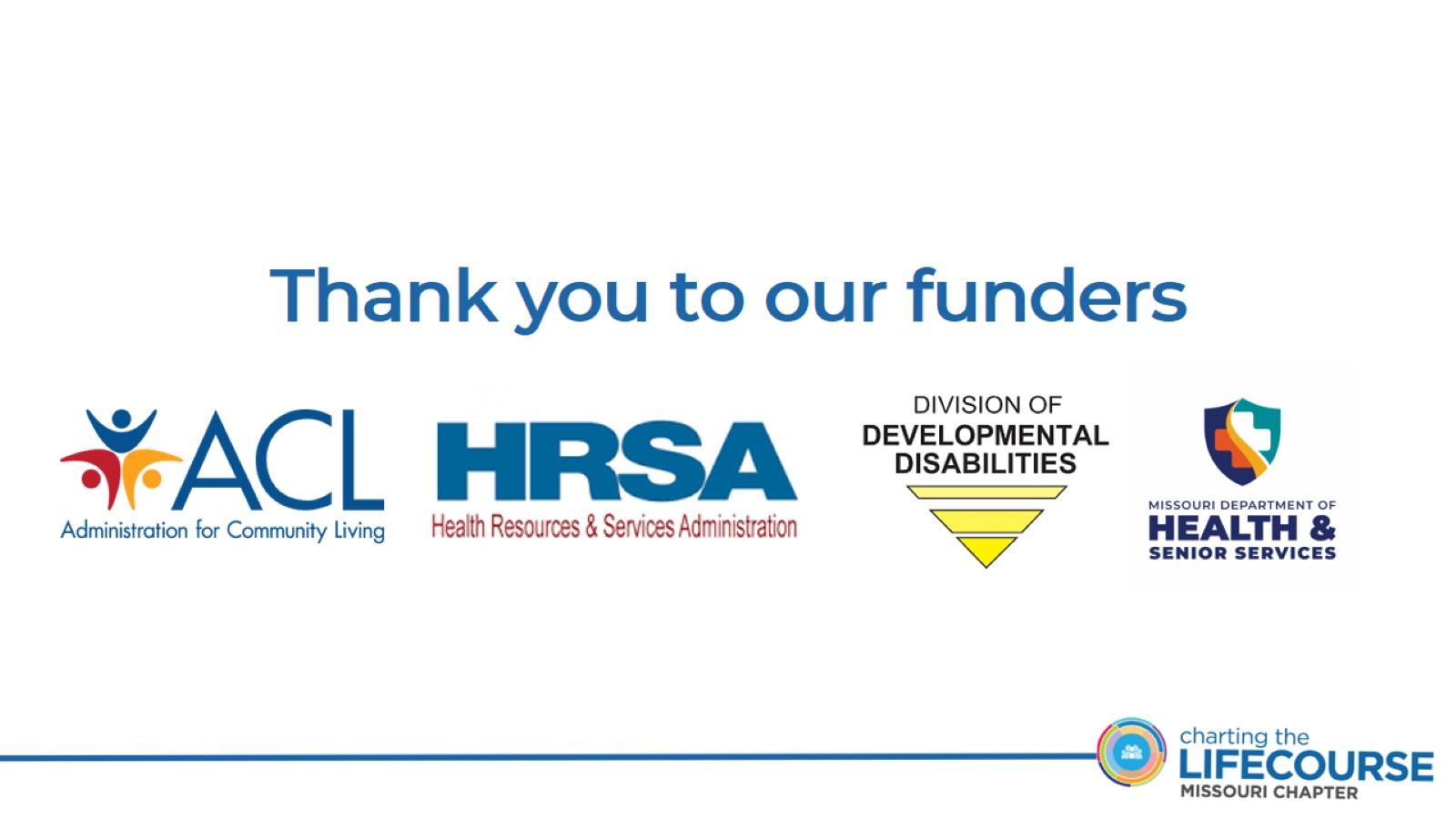 Thank you to our funders